Le marché suisse 
en un coup d’œil - infographie
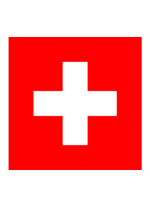 Septembre 2019
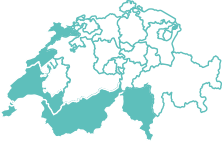 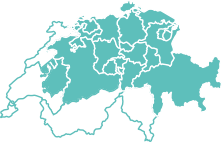 Suisse 
Romande
Suisse 
Alémanique
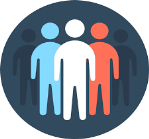 2,1M.
5,9M.
habitants
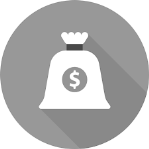 72’288 CHF
78’783 CHF
PIB/hab.
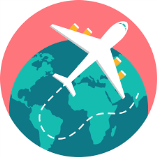 3,2
3,3
voyages/hab.
/an
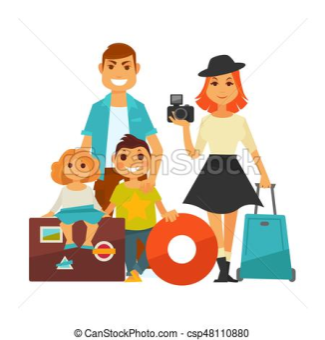 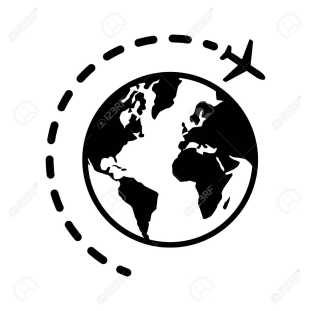 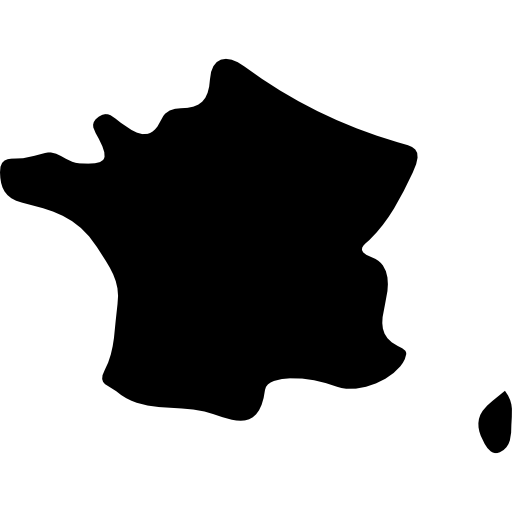 67%
1ère
88%
de la population a entrepris au moins un voyage/an avec nuitées
destination étrangère préférée des Suisses (13%)
des voyages avec nuitées avaient pour destination l’étranger
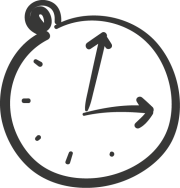 Une clientèle de courts mais aussi de longs séjours
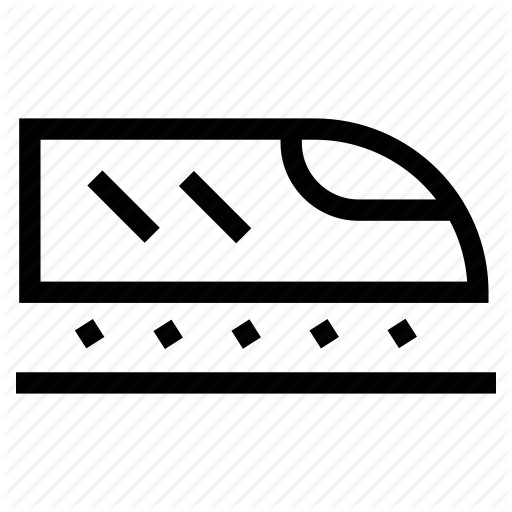 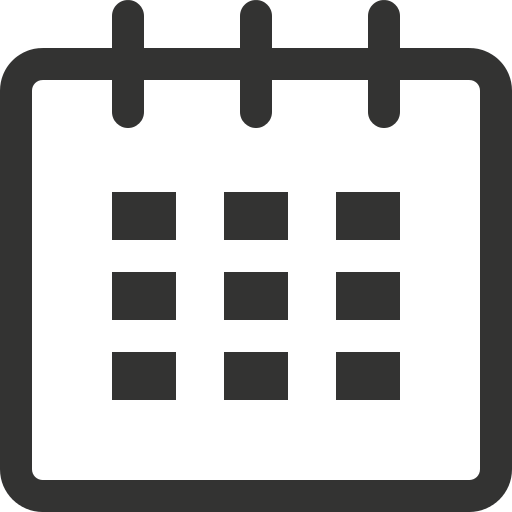 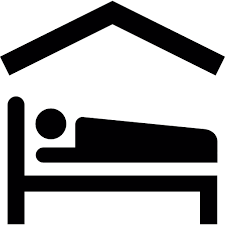 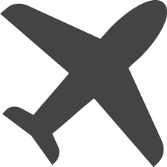 63% partent de mai à octobre
48% dorment à l’hôtel
25 aller/retour 
quotidiens entre la Suisse et la France
43% partent en avion ; 42% partent en voiture
Les Suisses en France
4ème marché en termes d’arrivées
(6,8 millions)
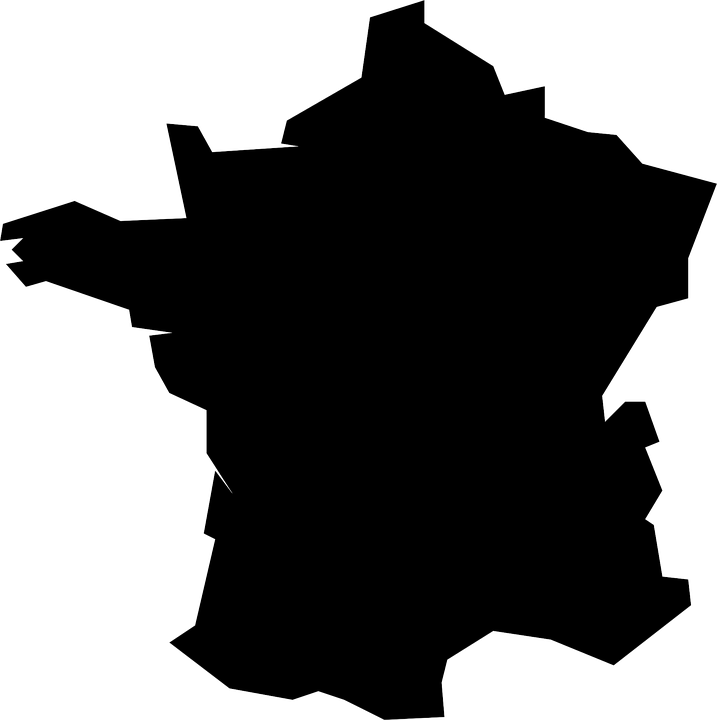 5ème marché en termes de nuitées
(37,5 millions)
3ème marché en termes de recettes
(5,5 milliards)
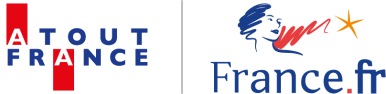 Produit par Atout France en Suisse | Rennweg 42 | 8001 Zurich
[Speaker Notes: Sources : OFS / Atout France]